Направления деятельности службы управления персоналом в вузе: международный и российский опыт исследовательских университетов, задачи службы в ТГУ.
Климова Татьяна Владимировна,
начальник УРЧР
HR- службы в референтных  университетах

Отдел человеческих ресурсов Университета Утрехта (Нидерланды)
Консультация и поддержка руководства по вопросам HR
Подготовка и разработка стратегии
Управление делами сотрудников, включая  управление и мониторинг различных процедур и схем
Решение индивидуальных вопросов сотрудников

Отдел кадров Национального университета Тайваня (Тайвань)
Руководство Человеческими Ресурсами
Подбор сотрудников
Определение условий приема на работу
Профессиональное развитие сотрудников
Управление системой оценки результатов и выдачи заработной платы
Установление благоприятных отношений между сотрудниками
Соблюдение правовых норм и помощь в вопросах правовой сферы
HR- службы в референтных  университетах
Служба управления персоналом Техасского университета (США)
Подбор сотрудников
Обучение и развитие персонала
Создания условий труда для сотрудников
Проведение программ поддержки университетского сообщества
Информационная поддержка программ управления персоналом
Отдел персонала Университета Фудань (КНР)
Подбор и развитие персонала
Стимулирование, поощрение и наказание персонала
Подбор и развитие талантов
Отдел человеческих ресурсов Университета Люнд (Швеция)
Поддержка деятельности университета в области кадровой политики
Управление заработной платой персонала
Развитие общеуниверситетских программных документов, процессов, систем и инструментов
Формирование HR-бренда университета
Обучение и развитие персонала
НR-службы в российских вузах
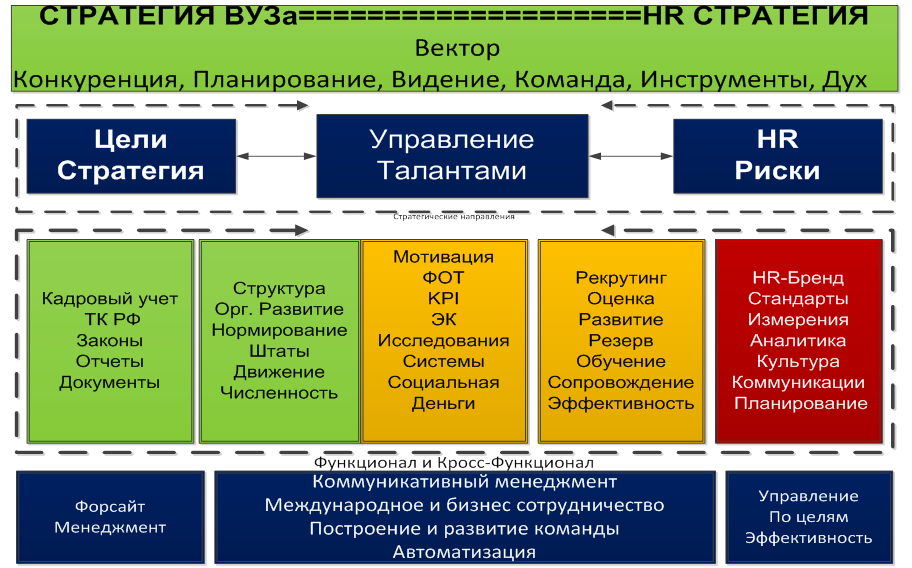 Основные направления СИ 2 Привлечение и развитие ключевого персонала вуза, рост качества исследовательского и профессорско-преподавательского состава ("Кадры новой формации")
Формирование кадрового резерва ТГУ,
Организация рекрутинговых мероприятий и найм персонала,
Разработка системы мотивации,
Введение системы эффективных контрактов,
Разработка модели компетенций,
Разработка и запуск мероприятий по академической мобильности НПР ТГУ,
Организация мероприятий по повышению квалификации и развитию уровня профессиональных компетенций НПР ТГУ.
Осуществляемые проекты
«Использование модели компетенций в управлении персоналом ТГУ».

2. «Программа кадрового резерва ТГУ».
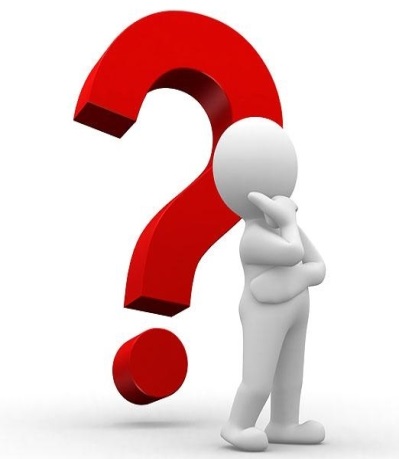 5. Мотивация
Эффективный контракт
KPI
Нематериальная мотивация
4. Развитие
Формирование кадрового резерва
Индивидуальный план развития
Обучение